Multiscreen TV Campaign Reach
Scan or click to access more video consumption insights
Traditional TV delivers most of a multiscreen campaign’s reach, complemented by incremental reach from streaming
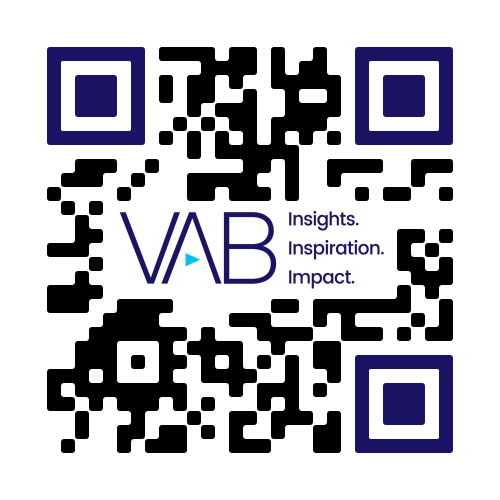 % Share of Multiscreen TV Campaign Reach
of multiscreen campaign reach is unique to traditional TV
both traditional TV & streaming
of HHs reached by streaming were incremental to those reached by TV
Source: Effectv, Multiscreen TV Advertising Report, 1H 2024. Comcast aggregated viewership data combined with exposure data from TV + Effectv streaming campaigns (1H ‘24).
Click here to see more insights from Effectv
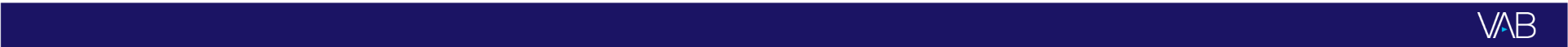 theVAB.com/insights